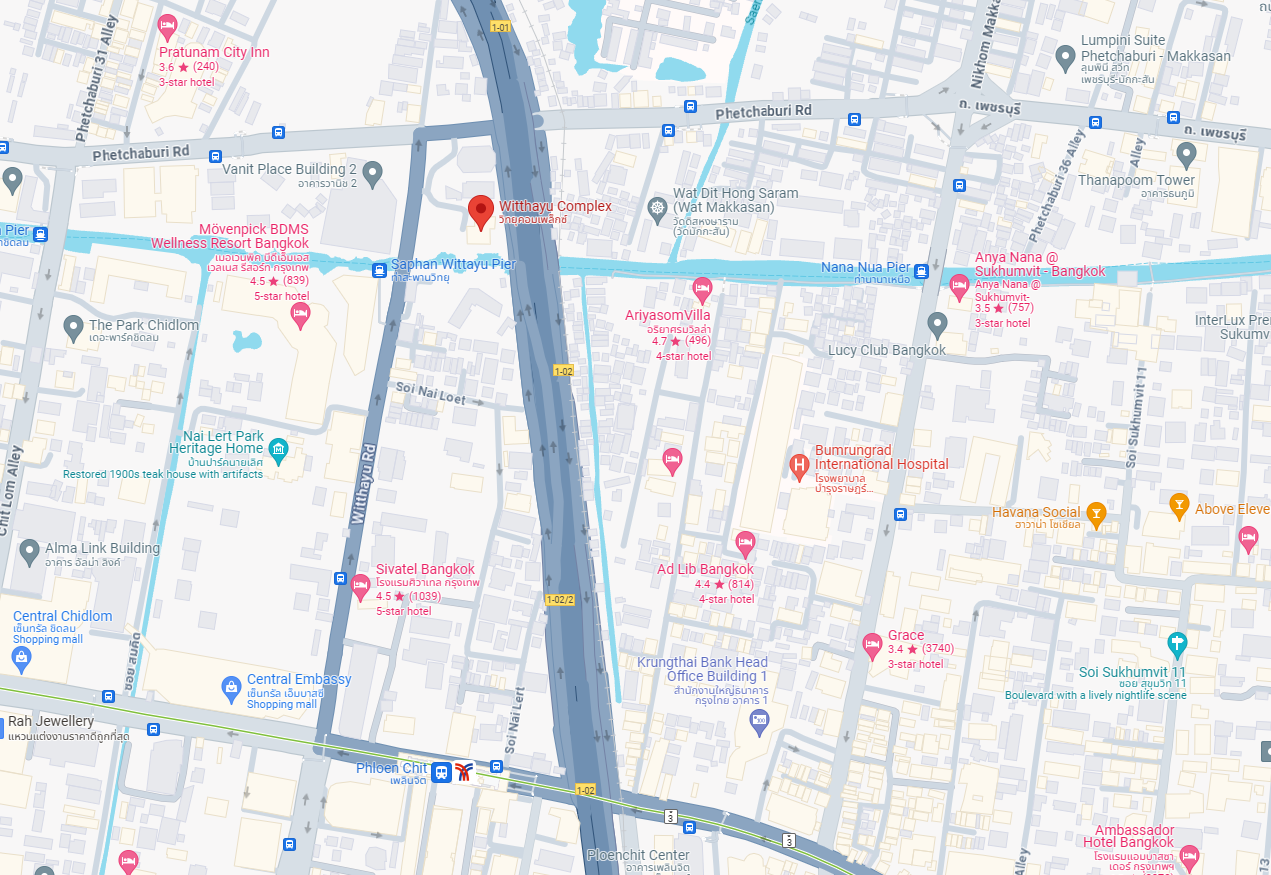 📌
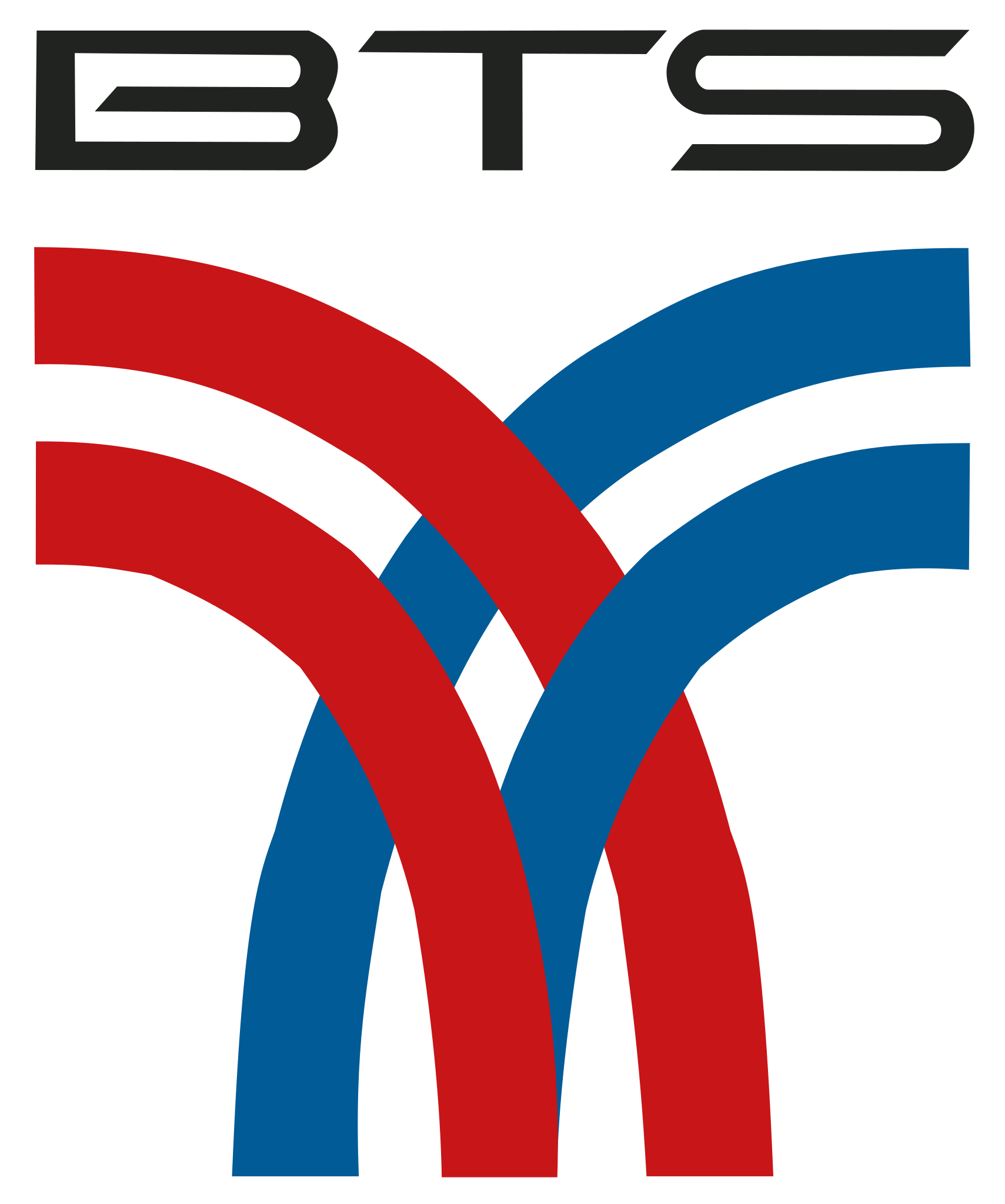